Violencia Sexual contra Niñas y 	Adolescentes, un análisis desde el 	contexto de COVID-19
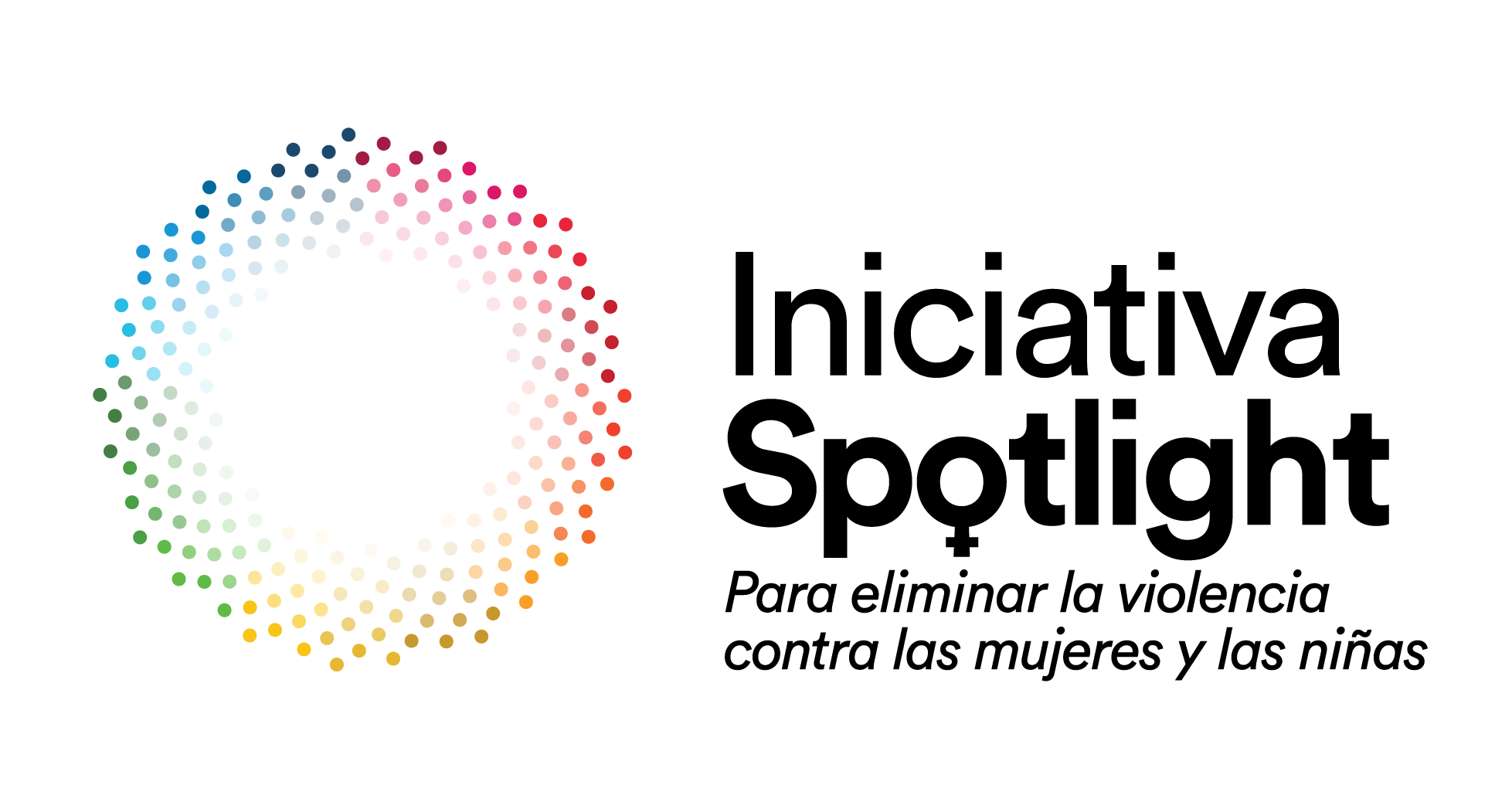 Seminario web 30 de Abril 
9:00 a 11:00 am.
Quedarse en casa para prevenir el COVID-19, conlleva un riesgo para las niñas y adolescentes
Las estadísticas sobre temas de violencia basada en género y particularmente de violencia sexual, demuestran que la mayor parte de los agresores están en casa o en entornos cercanos a las niñas y adolescentes.
Un alto porcentaje de niñas y adolescentes pueden estar conviviendo diariamente con sus agresores (papás, padrastros, hermanos, primos, tíos, vecinos).
La ruptura de las redes sociales de apoyo también puede aumentar el riesgo de las niñas y adolescentes a sufrir diversas formas de violencia.
Quedarse en casa para prevenir el COVID-19, conlleva un riesgo para las niñas y adolescentes
Para muchas niñas y adolescentes no ir a la escuela es un factor de riesgo, ya que no cuentan con un entorno que podría ser protector para detectar la violencia y poder acompañar en los procesos de denuncia y apoyo psicosocial.
A esto se suma el limitado acceso a servicios de atención a la violencia sexual por parte de las niñas y adolescentes, pues muchas veces no tienen acceso a un teléfono con saldo o a un teléfono inteligente para denunciar desde su casa. Y en algunos casos cuando buscan acercarse, no encuentren respuestas adecuadas.
Quedarse en casa para prevenir el COVID-19, conlleva un riesgo para las niñas y adolescentes
Además, de la violencia sexual y el abuso sexual incestuoso, otras formas de violencia pueden afectar a niñas y adolescentes, tanto durante la crisis de COVID-19 como también posterior a la crisis, como ser la explotación sexual, la trata y tráfico y otras prácticas nocivas como los Matrimonios y Uniones Infantiles Forzadas. 

En crisis sanitarias anteriores, como por ejemplo la crisis del ébola (2014 – 2016) se tiene evidencia de que las tasas de abuso, incluido el abuso sexual y los embarazos en adolescentes se incrementaron.
Quedarse en casa para prevenir el COVID-19, conlleva un riesgo para las niñas y adolescentes
Los efectos de la crisis de COVID-19 pueden generar la pérdida de ingresos familiares, el aumento de situaciones de presión y estrés, sumados a relaciones de poder abusivas y a la falta de acceso a la educación y a entornos seguros. 

Todos estos elementos pueden tener una incidencia en el incremento de casos y en el subregistro de los mismos, por la falta de acceso a servicios, dejando en desprotección a las niñas y adolescentes.
Recomendaciones para mejorar la respuesta a la violencia sexual contra niñas y adolescentes
Servicios disponibles: 1. Brindar e invertir en los servicios para prevenir y responder a la violencia contra las mujeres, niñas, niños y adolescentes, que deben ser considerados servicios esenciales durante la respuesta al COVID 19.2. Incluir en la formación del personal de salud, educación y servicios de protección infantil los riesgos asociados al COVID-19, incluida la prevención de los abusos, la explotación sexual y los MIUTF.3. Desarrollar nuevas modalidades para brindar servicios de atención a las sobrevivientes que garanticen su seguridad, fortaleciendo tanto los sistemas vecinales y comunitarios como los recursos de innovación y uso de tecnologías y otros medios alternativos.
Recomendaciones para mejorar la respuesta a la violencia sexual contra niñas y adolescentes
Tener políticas de respuesta a COVID-19 que incorporen las necesidades de niñas y adolescentes: 1. Incluir los Mecanismos para el Adelanto de las Mujeres, las instancias deprotección social y los sistemas de protección de la infancia en las discusiones sobre la respuesta nacional al COVID-19.2. Trabajar de manera estrecha con las organizaciones de la sociedad civil,organizaciones de mujeres y defensoras de derechos humanos para prevenir y atender la violencia contra las mujeres, niñas y niños en la respuesta al COVID-19 y la recuperación.3. Promover respuestas intersectoriales y abordar tanto las necesidades inmediatas que salvan vidas como las que promueven la capacidad de recuperación a largo plazo de las niñas y adolescentes.
Recomendaciones para mejorar la respuesta a la violencia sexual contra niñas y adolescentes
Acceso a Servicios de salud sexual y reproductiva: 1. Todas las niñas y adolescentes deben tener acceso a la salud sexual y reproductiva (SSR), independientemente de su estado civil y su edad. Estos deben incluir servicios de anticoncepción, anticoncepción de emergencia, interrupción legal del embarazo, salud materna y el manejo clínico a la violencia sexual, incluida la dotación de PEP kits y antirretrovirales para prevenir el VIH y otras ITS.
Recomendaciones para mejorar la respuesta a la violencia sexual contra niñas y adolescentes
Hacer accesible la información para niñas y adolescentes:1. Difundir de manera segura, adaptada y accesible para las niñas y adolescentes información sobre los servicios de atención psicosocial y otros servicios para denunciar la violencia, a través de diferentes canales y medios, accesibles a diversas poblaciones y contextos. 2. Las intervenciones de educación a distancia deben dar prioridad a la educación sexual integral para las y los niños y adolescentes, incluyendo información sobre qué hacer y dónde acudir en casos de abuso y violencia sexual y otras formas de violencia.3. Incluir en la respuesta humanitaria y los kits dignidad información sobre cómo identificar situaciones de abuso y violencia sexual, dónde acudir y el alcance de los servicios.
Recomendaciones para mejorar la respuesta a la violencia sexual contra niñas y adolescentes
Proteccion de las niñas del ciberacoso y otras formas de violencia cibernética: 1. Es necesario adoptar medidas de protección para evitar el acoso y la intimidación a través de Internet y otros tipos de violencia cibernética en las plataformas en línea. 2. Es importante redoblar esfuerzos para el control de redes dedicadas a la explotación sexual, la trata y tráfico de personas y otras formas de abuso sexual a través de plataformas virtuales. 3. Poner todos los esfuerzos para que los espacios virtuales sean espacios seguros para niñas y adolescentes.4. Desarrollar campañas de sensibilización e información orientadas a adolescentes, niños y niñas sobre los riesgos de la ciber-violencia y explotación sexual en línea y también orientadas a padres, madres y cuidadores.
Recomendaciones para mejorar la respuesta a la violencia sexual contra niñas y adolescentes
Medidas socioeconómicas en el mediano y largo plazo:1. Garantizar que el empoderamiento económico y las estrategias de subsistencia incluyan a las mujeres, jóvenes y adolescentes. 2. Asegurar que los sistemas familiares no se vean devastados y que los sistemas de protección social incluyan a la diversidad de familias en situación de pobreza, asinamiento, aislamiento, de pueblos indígenas, afrodescendientes, con personas con discapacidad, etc. Para que las niñas y adolescentes, no se vean en riesgos de dejar la escuela, unirse o casarse o dejar sus proyectos de vida para asumir otras responsabilidades.
Gracias